Figure 1. Cathinone and synthetic cathinone structures.
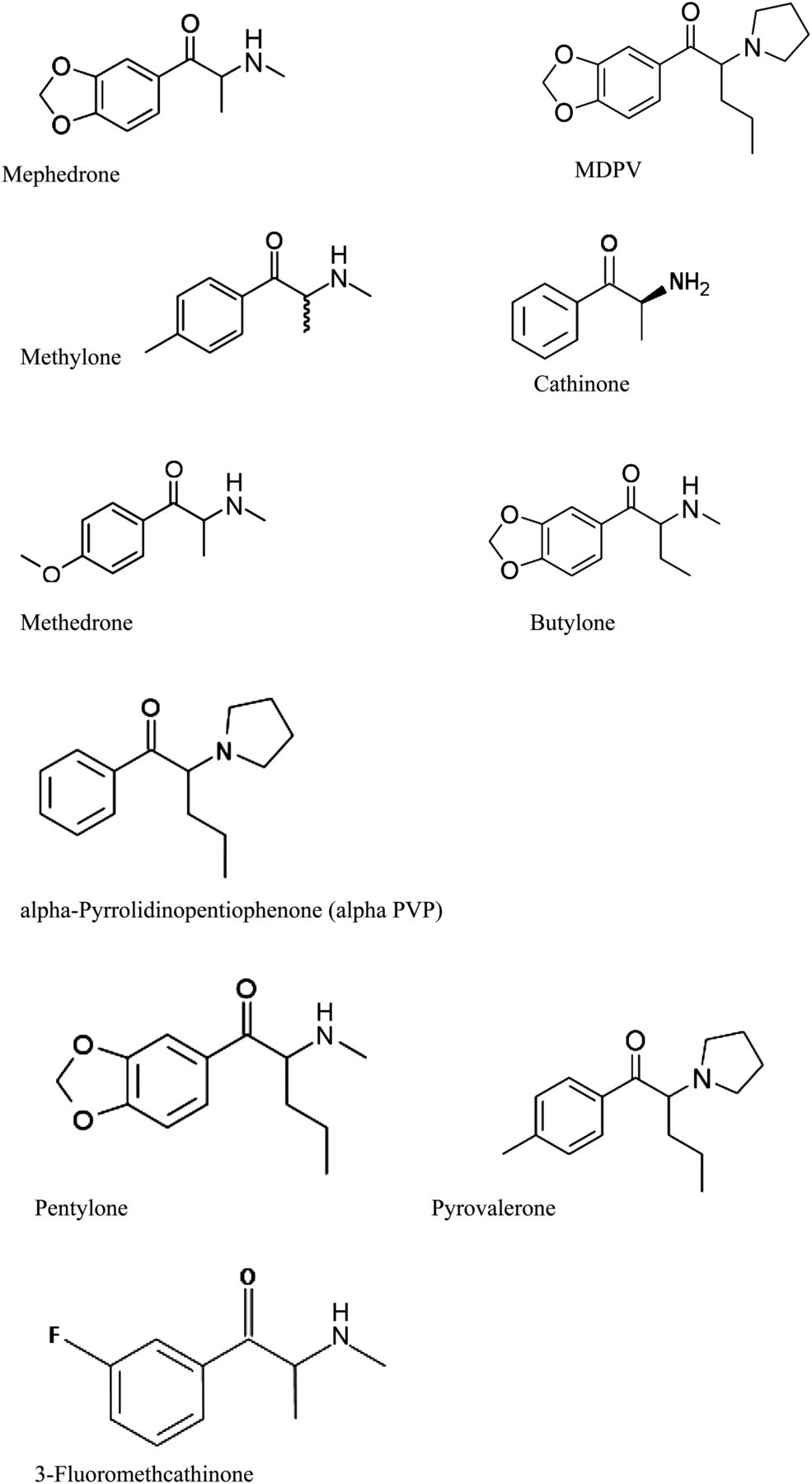 J Anal Toxicol, Volume 37, Issue 3, April 2013, Pages 135–146, https://doi.org/10.1093/jat/bks136
The content of this slide may be subject to copyright: please see the slide notes for details.
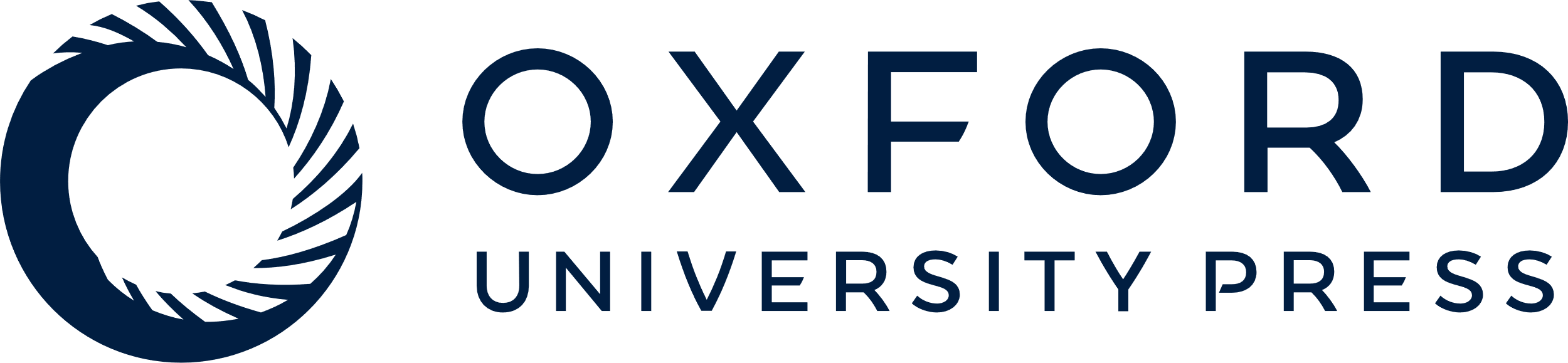 [Speaker Notes: Figure 1. Cathinone and synthetic cathinone structures.


Unless provided in the caption above, the following copyright applies to the content of this slide: © The Author [2013]. Published by Oxford University Press. All rights reserved. For Permissions, please email: journals.permissions@oup.com]
Figure 2. GC–MS data from basic drug screens: 3 mL of blood from PM Case 1 (A); 2 mL of urine from PM Case 1 (B).
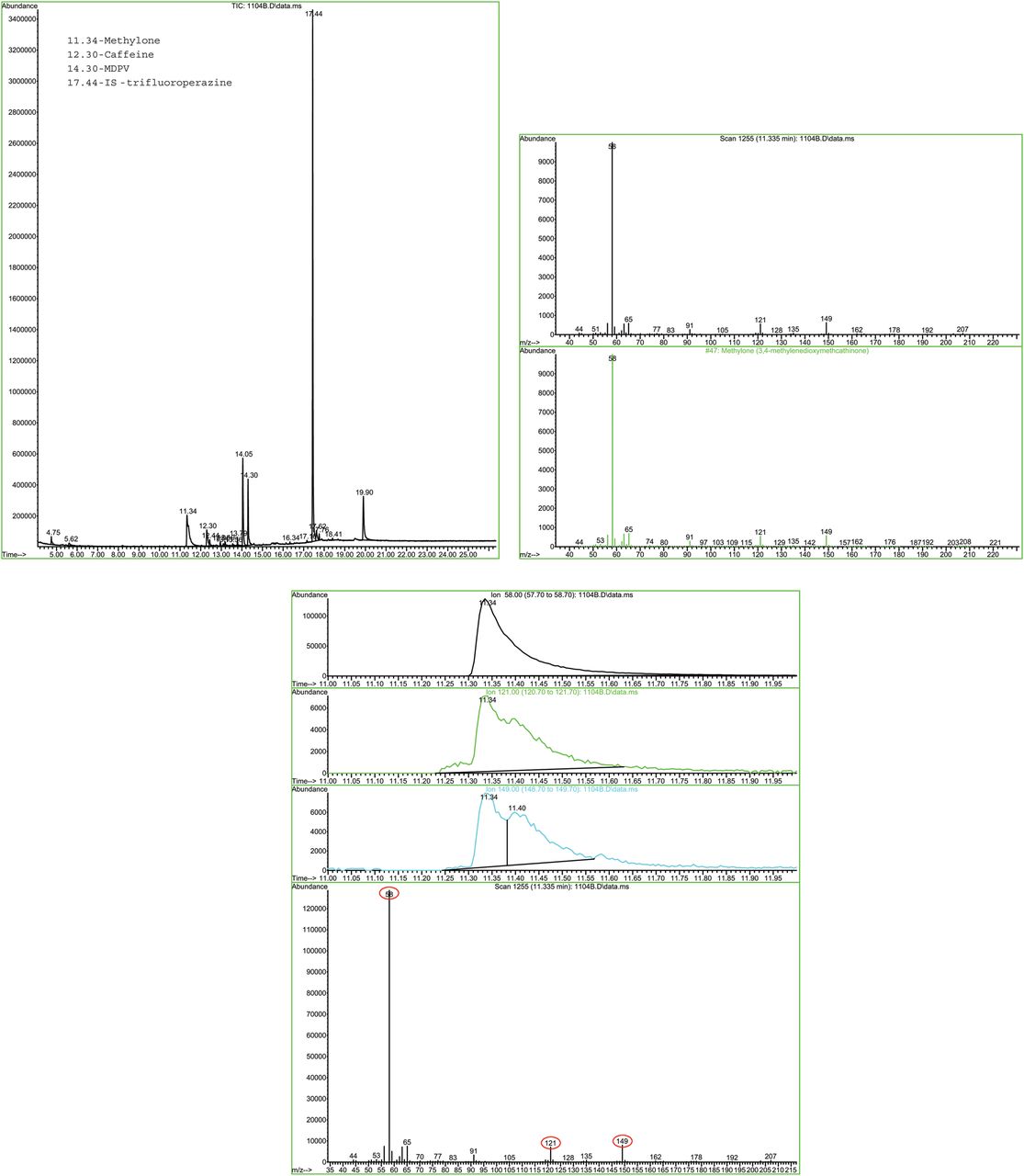 J Anal Toxicol, Volume 37, Issue 3, April 2013, Pages 135–146, https://doi.org/10.1093/jat/bks136
The content of this slide may be subject to copyright: please see the slide notes for details.
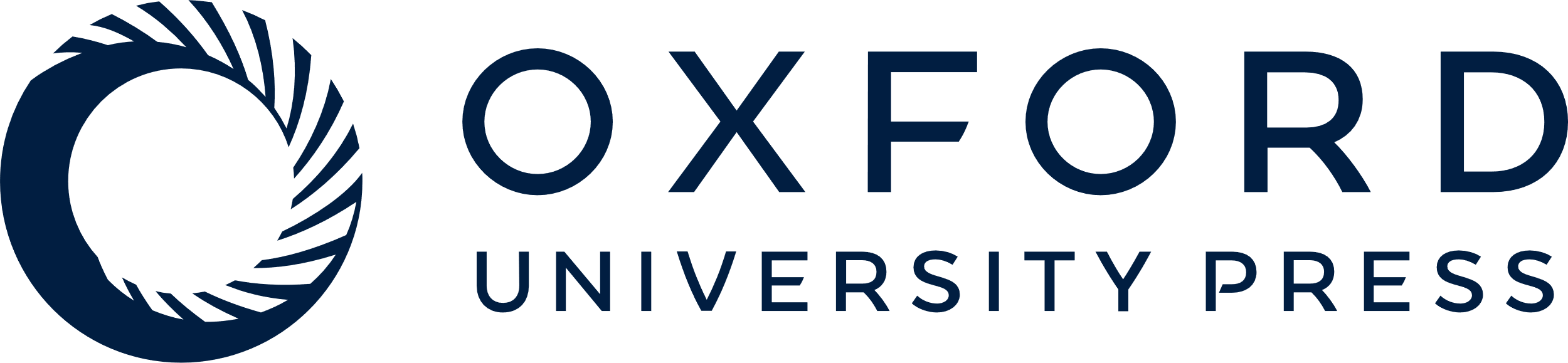 [Speaker Notes: Figure 2. GC–MS data from basic drug screens: 3 mL of blood from PM Case 1 (A); 2 mL of urine from PM Case 1 (B).


Unless provided in the caption above, the following copyright applies to the content of this slide: © The Author [2013]. Published by Oxford University Press. All rights reserved. For Permissions, please email: journals.permissions@oup.com]
Figure 2. Continued.
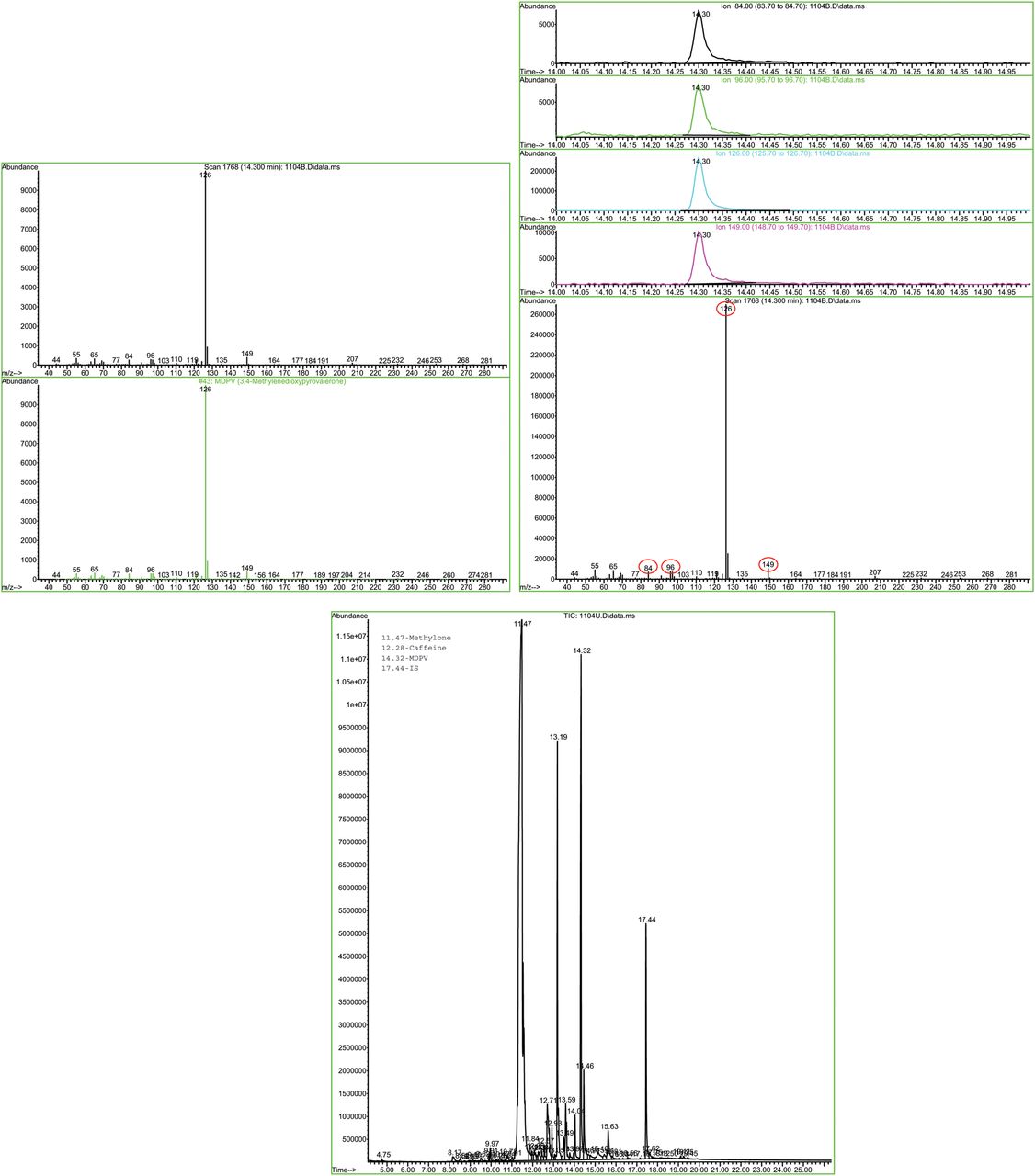 J Anal Toxicol, Volume 37, Issue 3, April 2013, Pages 135–146, https://doi.org/10.1093/jat/bks136
The content of this slide may be subject to copyright: please see the slide notes for details.
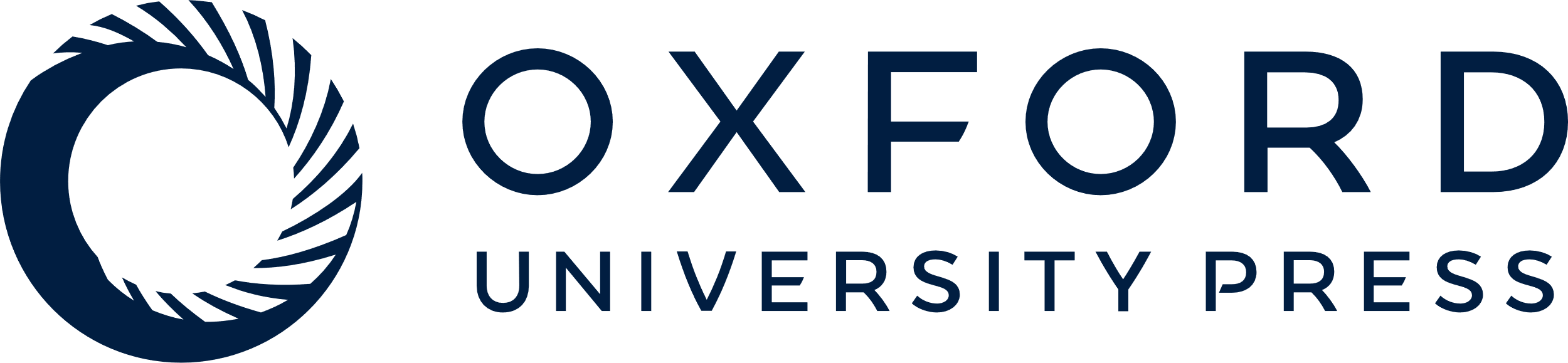 [Speaker Notes: Figure 2. Continued.


Unless provided in the caption above, the following copyright applies to the content of this slide: © The Author [2013]. Published by Oxford University Press. All rights reserved. For Permissions, please email: journals.permissions@oup.com]
Figure 3. GC–MS data from a basic drug screen of 2 mL of urine from PM Case 16.
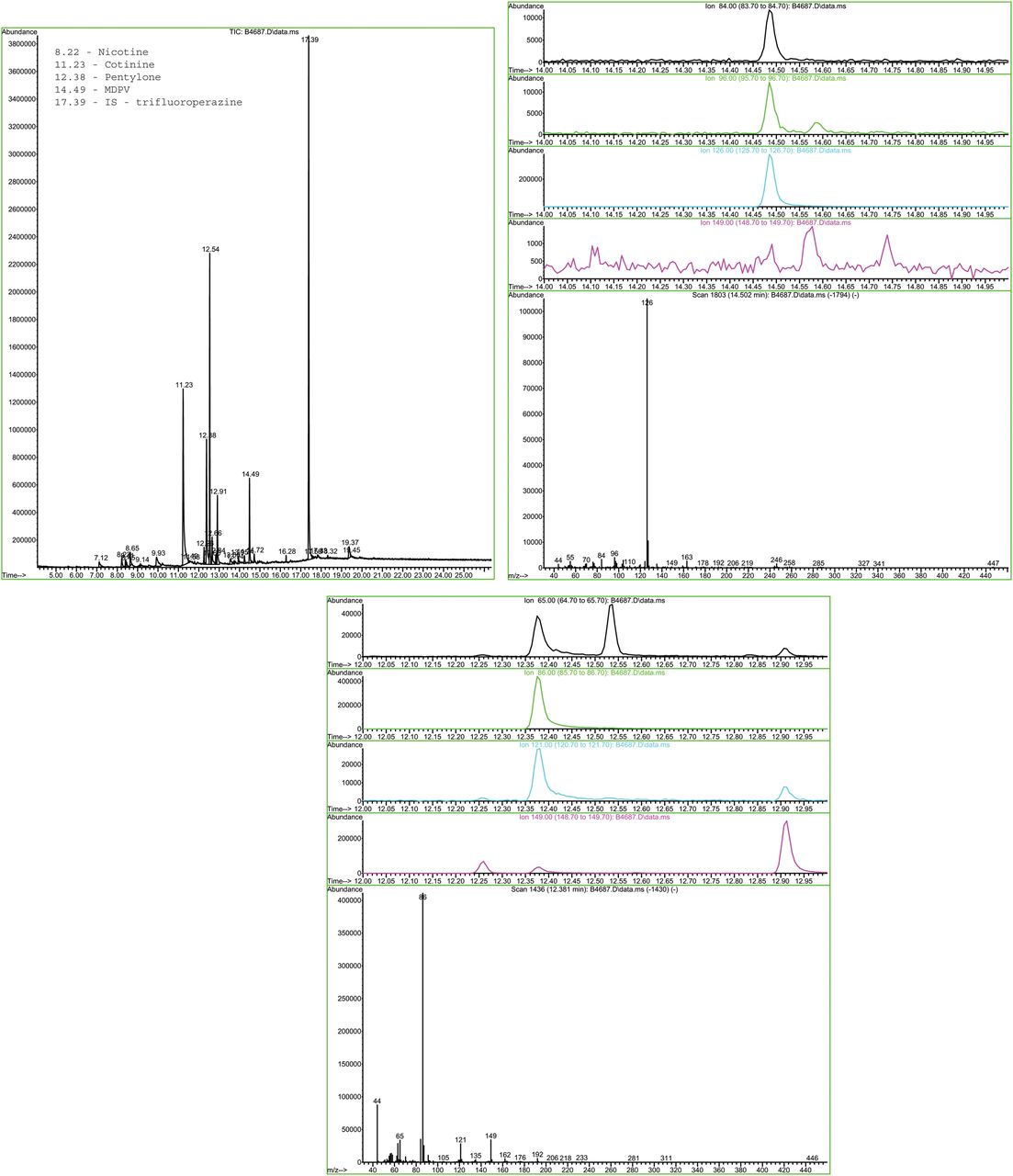 J Anal Toxicol, Volume 37, Issue 3, April 2013, Pages 135–146, https://doi.org/10.1093/jat/bks136
The content of this slide may be subject to copyright: please see the slide notes for details.
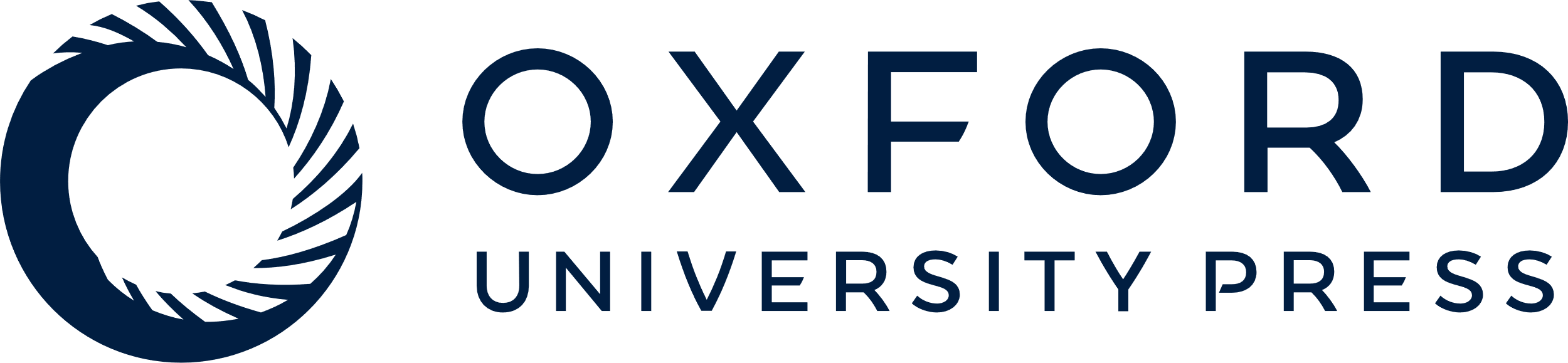 [Speaker Notes: Figure 3. GC–MS data from a basic drug screen of 2 mL of urine from PM Case 16.


Unless provided in the caption above, the following copyright applies to the content of this slide: © The Author [2013]. Published by Oxford University Press. All rights reserved. For Permissions, please email: journals.permissions@oup.com]
Figure 4. LC–MS-MS spectra from the 5 ng/mL calibrator in 1 mL of blood (3 fluoromethcathinone was not included in this ...
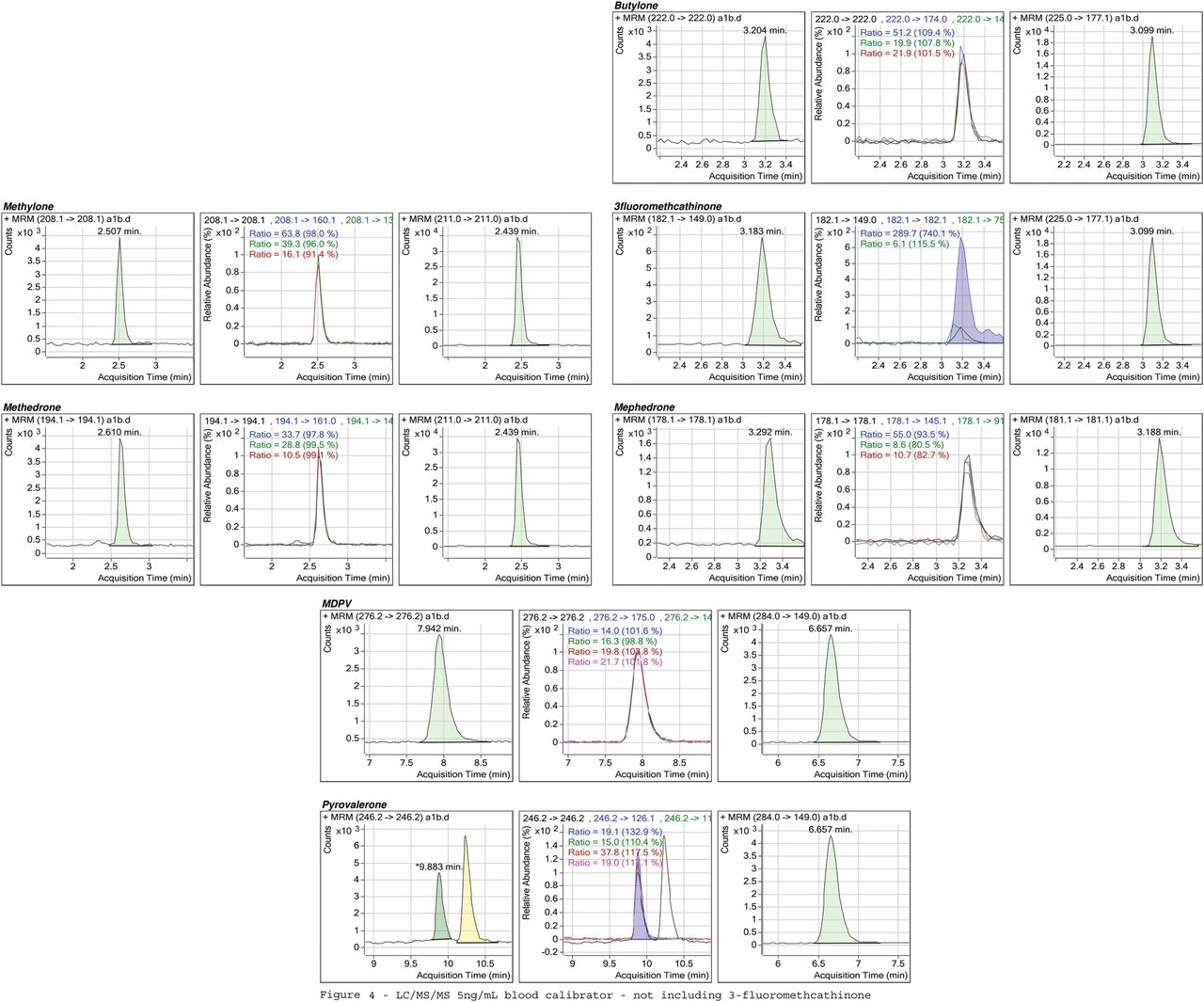 J Anal Toxicol, Volume 37, Issue 3, April 2013, Pages 135–146, https://doi.org/10.1093/jat/bks136
The content of this slide may be subject to copyright: please see the slide notes for details.
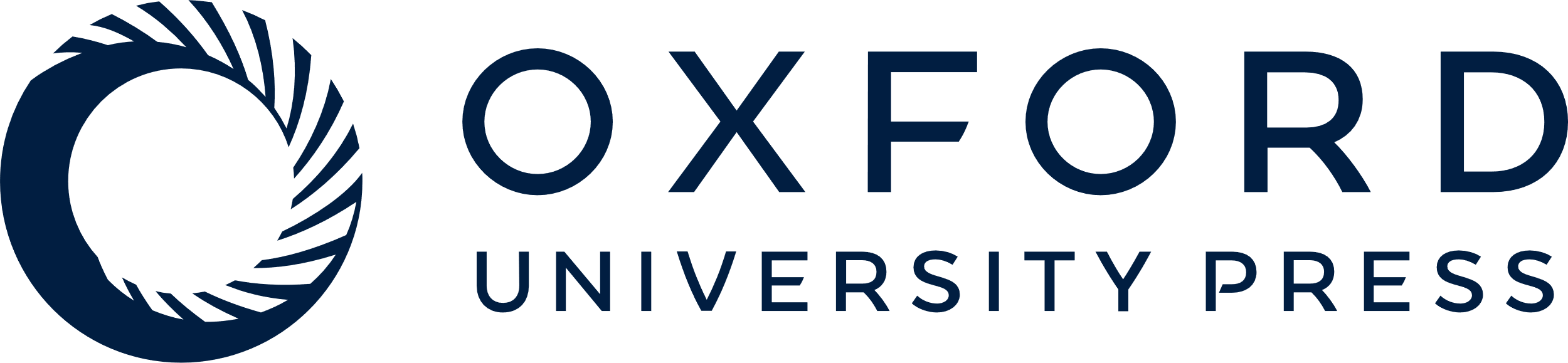 [Speaker Notes: Figure 4. LC–MS-MS spectra from the 5 ng/mL calibrator in 1 mL of blood (3 fluoromethcathinone was not included in this calibrator).


Unless provided in the caption above, the following copyright applies to the content of this slide: © The Author [2013]. Published by Oxford University Press. All rights reserved. For Permissions, please email: journals.permissions@oup.com]
Figure 5. LC–MS-MS spectra from 1 mL of blood from PM Case 16.
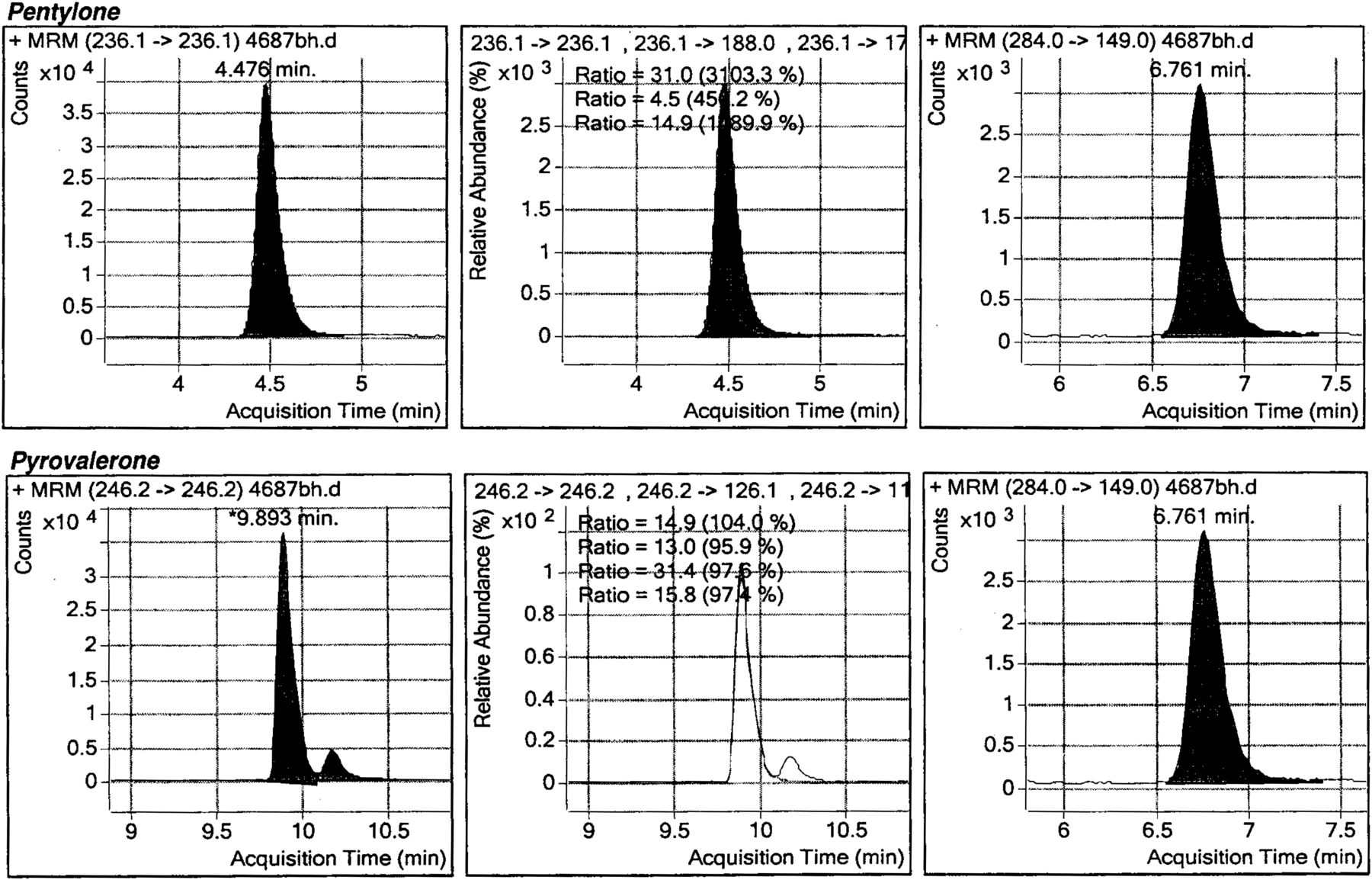 J Anal Toxicol, Volume 37, Issue 3, April 2013, Pages 135–146, https://doi.org/10.1093/jat/bks136
The content of this slide may be subject to copyright: please see the slide notes for details.
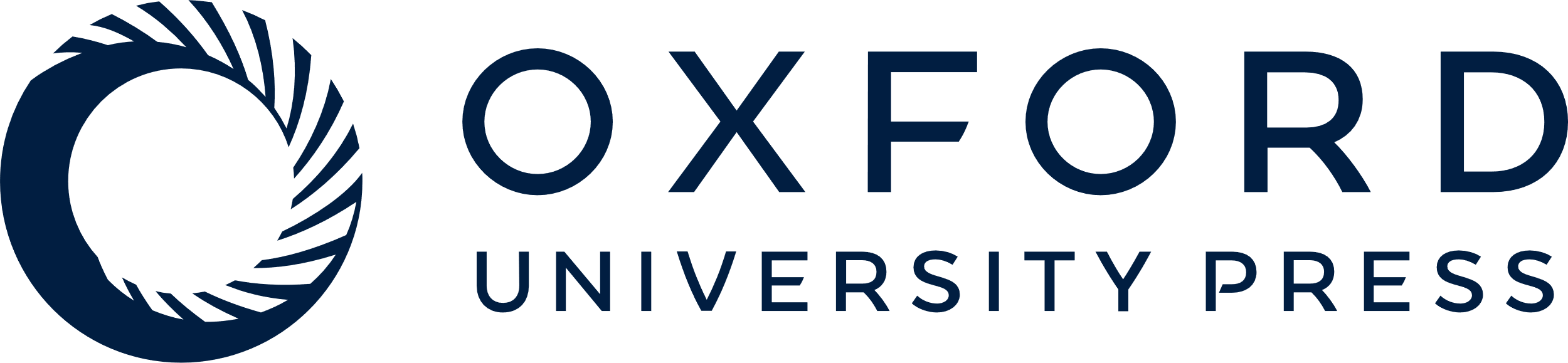 [Speaker Notes: Figure 5. LC–MS-MS spectra from 1 mL of blood from PM Case 16.


Unless provided in the caption above, the following copyright applies to the content of this slide: © The Author [2013]. Published by Oxford University Press. All rights reserved. For Permissions, please email: journals.permissions@oup.com]
Figure 6. LC–MS-MS spectra from 1 mL of liver homogenate (1:3 dilution) from PM case 16
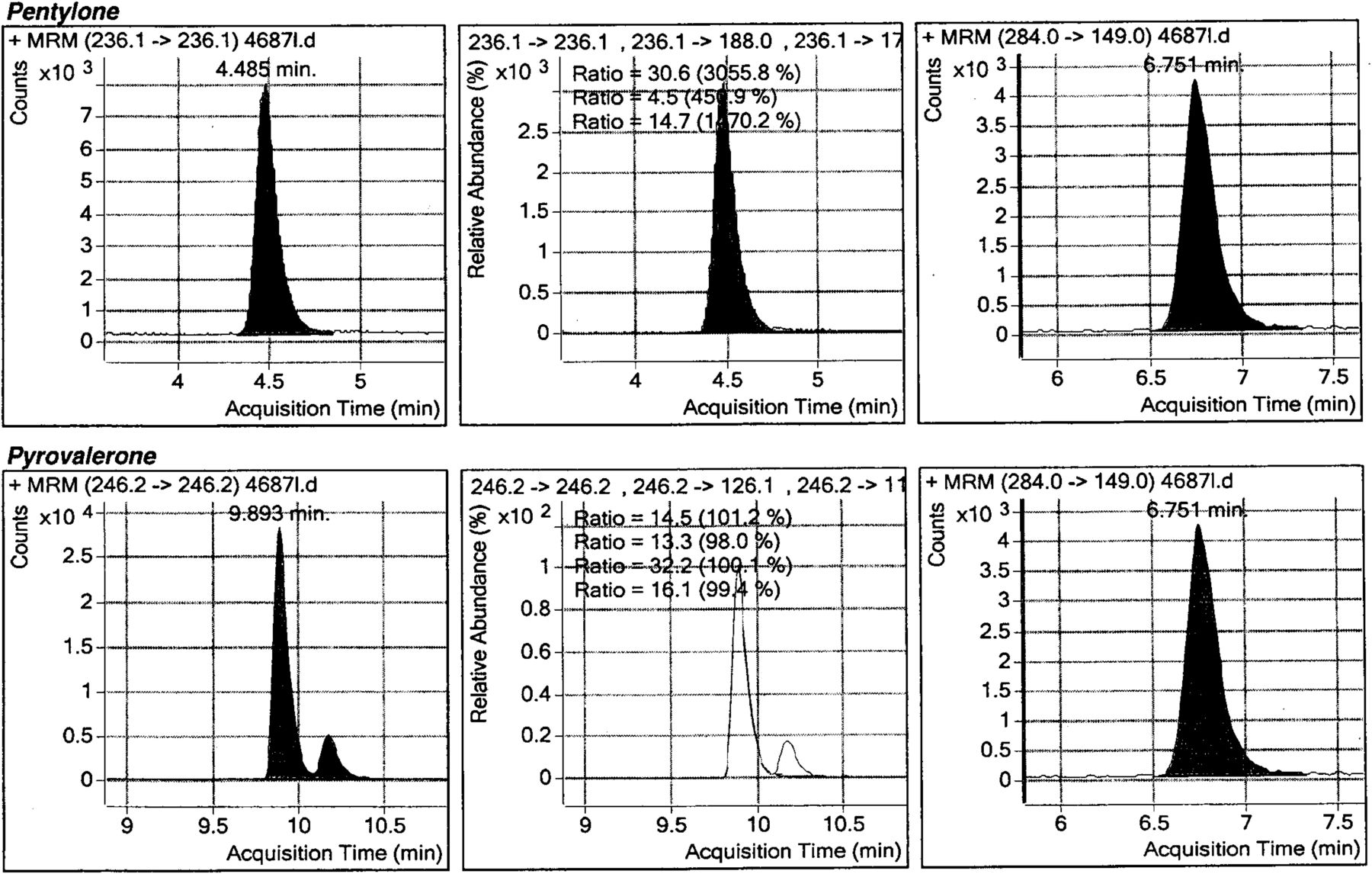 J Anal Toxicol, Volume 37, Issue 3, April 2013, Pages 135–146, https://doi.org/10.1093/jat/bks136
The content of this slide may be subject to copyright: please see the slide notes for details.
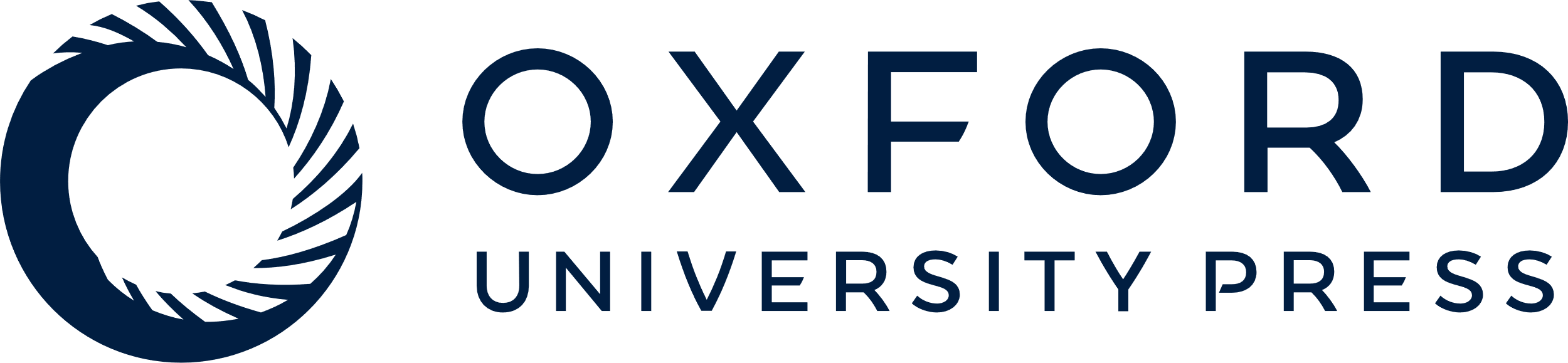 [Speaker Notes: Figure 6. LC–MS-MS spectra from 1 mL of liver homogenate (1:3 dilution) from PM case 16


Unless provided in the caption above, the following copyright applies to the content of this slide: © The Author [2013]. Published by Oxford University Press. All rights reserved. For Permissions, please email: journals.permissions@oup.com]